CSC3160: Design and Analysis of Algorithms
Week 7: Divide and Conquer
Instructor: 	Shengyu Zhang
1
Example 1: Merge sort
2
Starting example
3
An algorithm: merge sort
4
Complexity?
5
How to solve/bound this recurrence relation?
6
A general method for designing algorithm: Divide and conquer
Breaking the problem into subproblems 
that are themselves smaller instances of the same type of problem

Recursively solving these subproblems

Appropriately combining their answers
7
Complexity
8
Master theorem
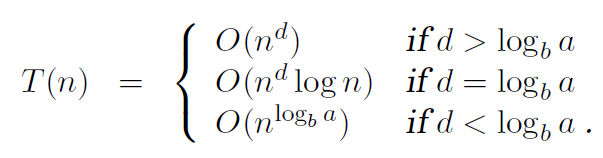 9
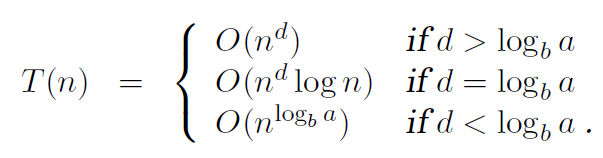 10
Example 2: Selection
11
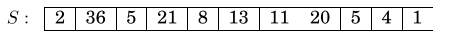 Selection
12
Idea of divide and conquer
13
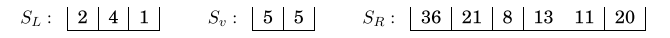 Pivot
14
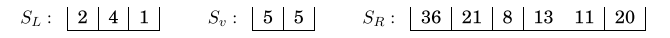 After the partition
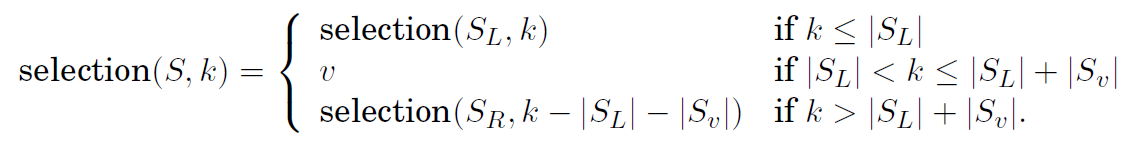 15
Divide and conquer
16
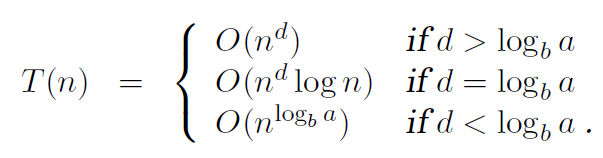 17
18
19
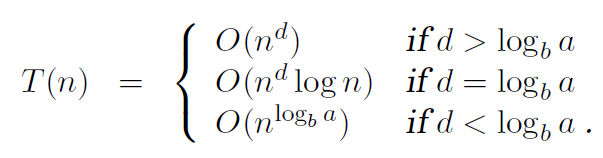 20
21
Example 3: Matrix multiplication
22
Matrix multiplication
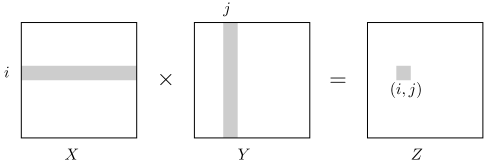 23
24
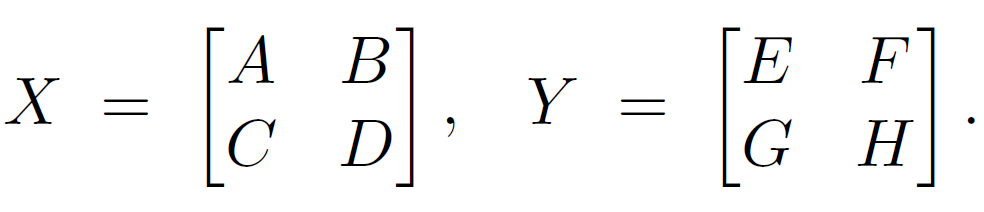 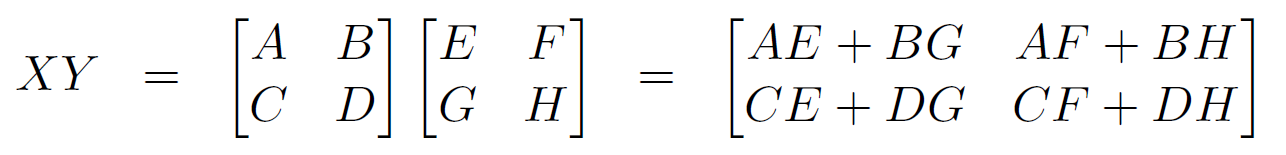 25
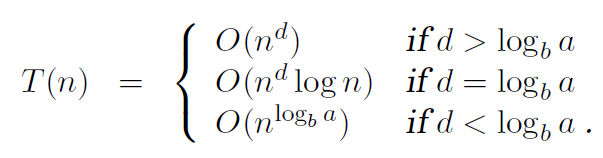 26
27
God knows how he came up with it.
And here is how:


where
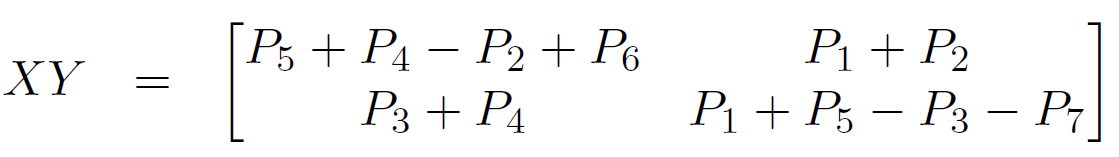 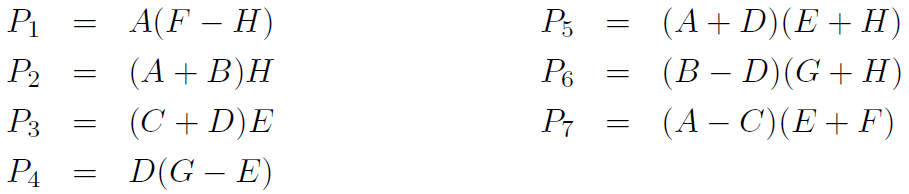 28
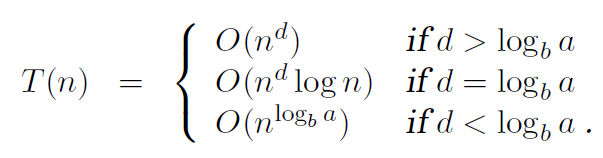 29
30
Fast Fourier Transform (FFT)
31
Multiplication of polynomials
32
Multiplication
33
Better? YES!
34
What determines/represents a polynomial?
35
Reason
36
unknowns
37
Advantage of point-value representation?
38
Go to an easy world and come back
HK used to have many industries.
Later found mainland has less expensive labor. So:
moved the companies to mainland,
did the work there,
and then shipped the products back to HK to sell
This is worth doing if: it’s cheaper in mainland, and the traveling/shipping is not expensive either.
which turned out to be true.
39
In our case
We need to investigate: the cost of traveling.
Both way.
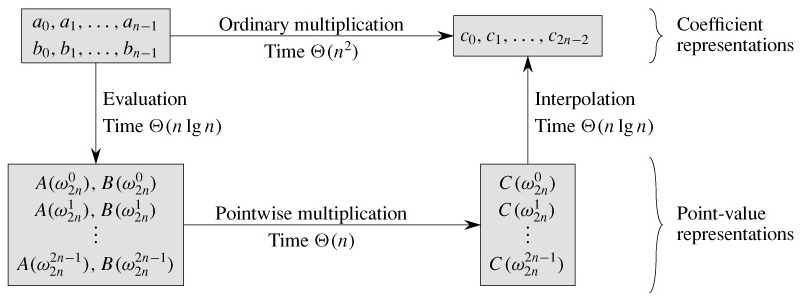 40
Traveling
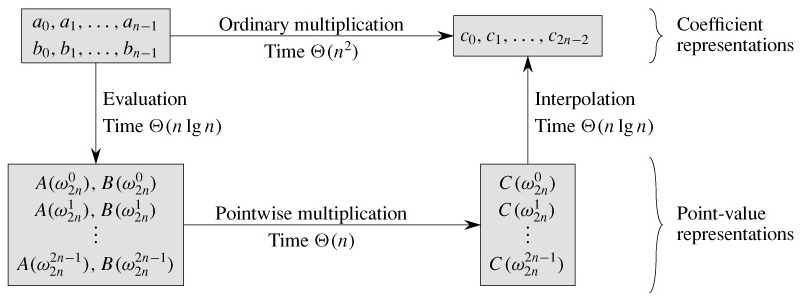 41
Evaluation
42
Number of points
43
44
Complex roots of unity
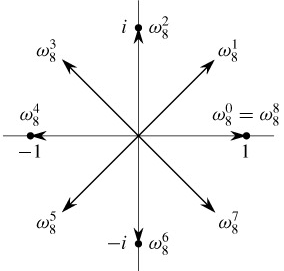 All the essences are here…
46
Distinct points
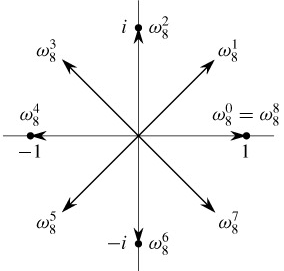 47
48
Interpolation
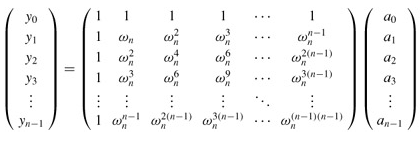 49
50
51
Or
52
Summary
Divide and conquer is a general method to design algorithms. 
Master theorem to compute the complexity.
Several examples.
Merge sort
Selection
Matrix multiplication
FFT
53